IKON 14Summary & feedbackInstrument Technologies(+ a tiny little bit of DMSC & ICS)
15. February 2018
European Spallation Source ERIC
Progress since last IKON
Who was/in involved
All of us
Topics to be addressed/focus for next IKON
2
Progress - I
Signed in-kind agreements for high-speed CHIM and CHIC system
Signed contract for T0 chopper system  
both contracts are covering a 48 months period

Approved “Remote Handling Strategy”; ESS-0042943
Implications beyond chopper systems such as licensing but also staff levels for steady-state operations
Workshop November 2017 (ESS-0191767) ; included feedback from partner institutes 
On-going process; looking forward to receiving further input from partner institutions
3
Progress - II
In-monolith Optics Supplier Forum ; ESS-0185465 
Estimate capacity considering vendors capacity incl. schedule
Materials and radiation 
Complement using ESS-Dubna collaboration

Vertical integration incl. DMSC, Detector Systems, Chopper Systems, Integrated Control Systems 
V20 test beamline at HZB; November 2017 /January 2018
Resembles “basic” ESS instrument; 
ESS pulse characteristics; functional building blocks
4
Progress - III
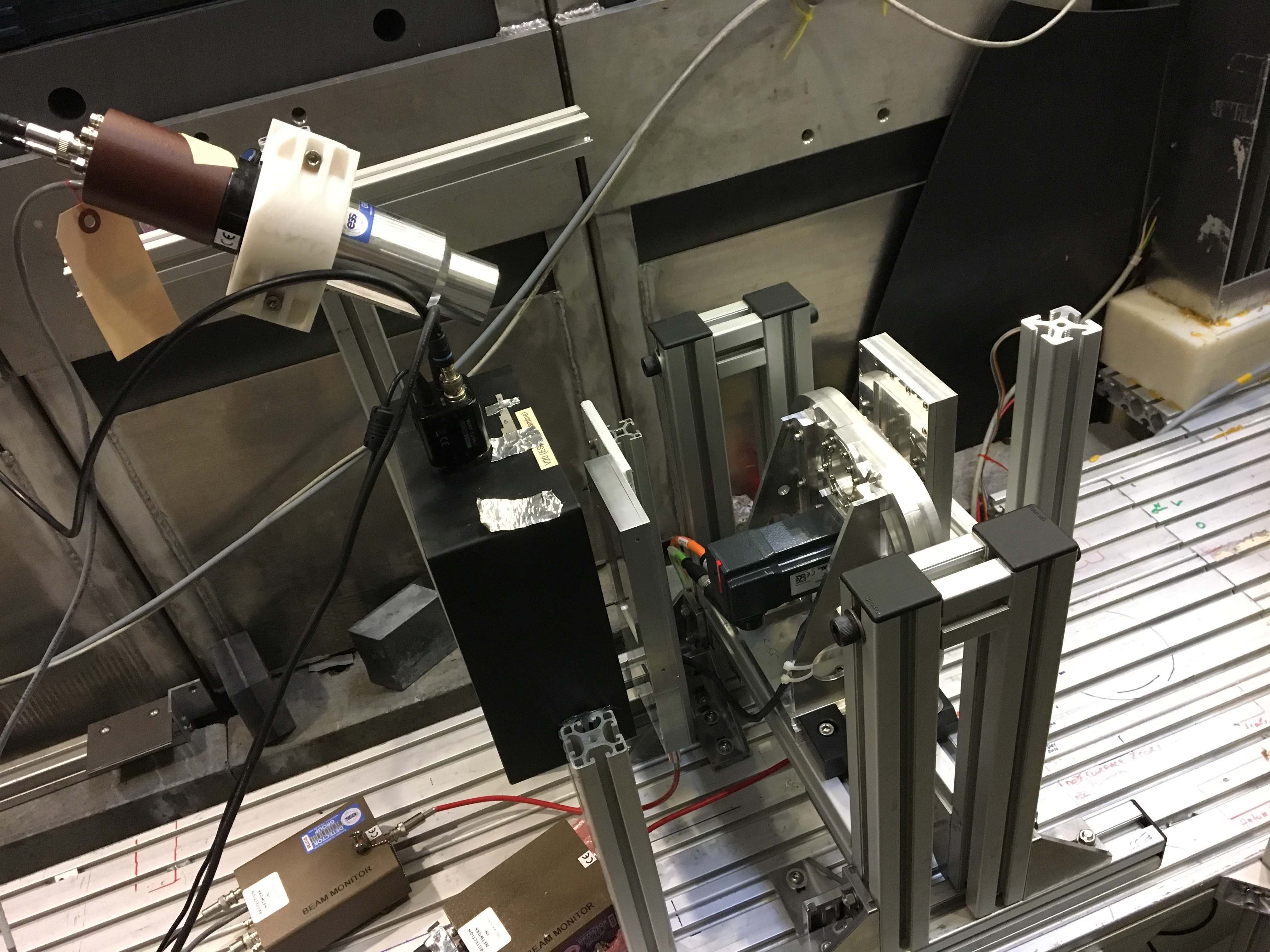 Excerpt from email; 25 January 2017

mini chopper is performing as expected
 we have control over the chopper from NICOS
 V20 Caress problems are resolved for good 
good signal comes out of one of the monitors 
DG readout electronics capture the data correctly and reliably
the EFU can process the data sensibly
Kafka does its job (no surprise)
we write a HDF5 file with the pertinent data (not quite proper NeXus)
analysing the file allows us to find out things about the devices involved
5
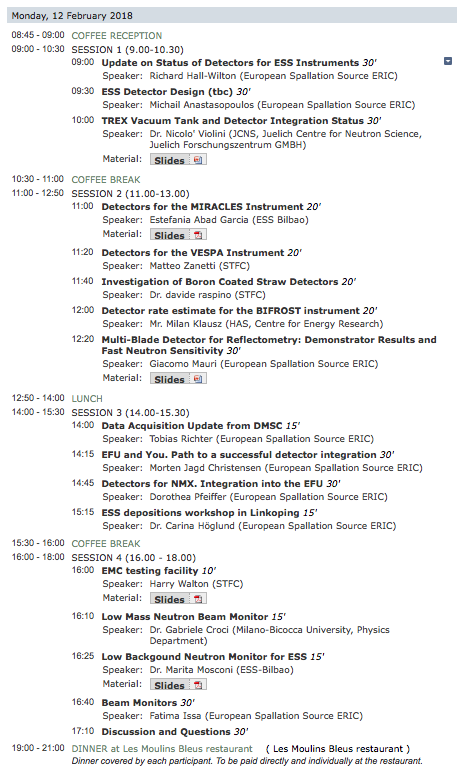 Progress - Detectors
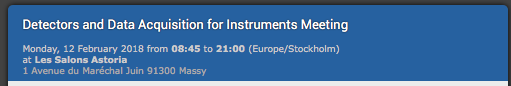 https://indico.esss.lu.se/event/971/
Follows on from last IKONs 2 parallel sessions on detectors and on beam monitors
Organising committee asked for satellite event
Slides will be available on Indico (like previous IKONs): an important resource for all
Last+this: 10 instruments covered

“Detectors and Data Acquisition”: we need to consider the whole data chain
DMSC and DG well aligned, advanced status, good definition of interface

Next IKON: continue satellite. 
Cover remaining 5 instruments
Discuss  details at IKON meetings
6
Beam stop
1010 - 1012 n/cm2.s
107- 1010 n/cm2.s
Beam monitors per zone: prioritise bunker and guides first
Bunker area
Guideline
Sample area
Neutron Flux at various locations
Presentations from Fatima Issa (ESS), Gabriele Croci (CNR), Marita Mosconi (ESS-B)
Ionisation, GEM or Fission Chamber
Parasitic Monitor preferred: 4 types under consideration
Use-cases and requirements to be developed
attenuation
scattering
scattering
mechanical integration
attenuation
radiation hardness
Saturation
Challenges
Looking at
Looking at
Instruments need to provide much more detailed input
Similarly: Background
n-camera
Flux (x,y,t)
“Position sensitive”  Transmission BM
F(x,y)
“Flux” BM
“Position sensitive” BM
“Flux” BM
F(t)                                         F(t)                                     F(x,y,t)                   F(t)
Very different challenges and requirements
What monitoring do you need to commission instrument?
What monitoring do you need to operate instruments?
BIG ISSUE
IKON 15
Effort requirements; crucial to know as early as possible
if instrument scope is transferred/subcontracted to tech groups
Look at each major technical area
lead time to find staff min. 3 months
need to make sure that we can train them…and seat them!
Continue discussing in detail
Materials selection / radiation hardness; activation
Detector; monitors, background, build effort
Electrical integration; finalise component standards
Centralisation; cave/guide shielding et al
8